ФУНКЦІЇ СОЦІОЛОГІЇ УПРАВЛІННЯ ЯК НАУКИ
ЗМІСТ
Функції соціології управління
Функції управління
Класифікація за принципом діяльності керівника
Класифікація за принципом організації роботи колективу
Висновки
Література
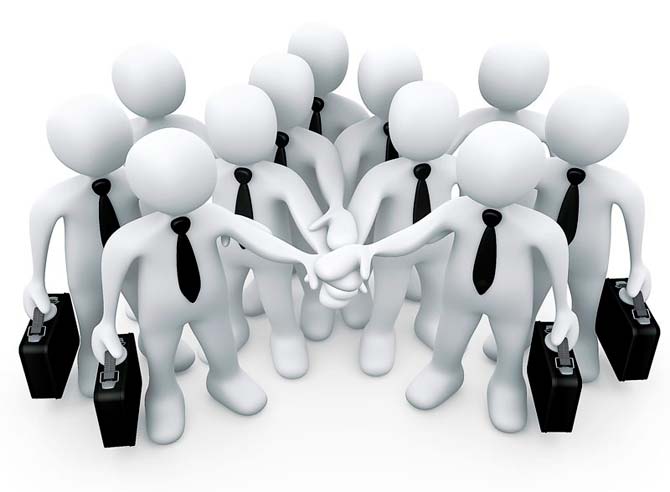 Соціологія управління – галузь соціології, яка вивчає закономірності, засоби, форми та методи цілеспрямованого впливу на соціальні відносини, також структуру та процеси, які відбуваються у суспільстві.
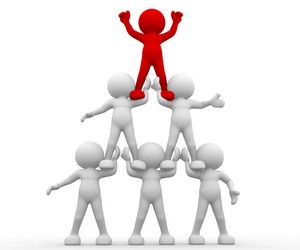 ФУНКЦІЇ СОЦІОЛОГІЇ УПРАВЛІННЯ
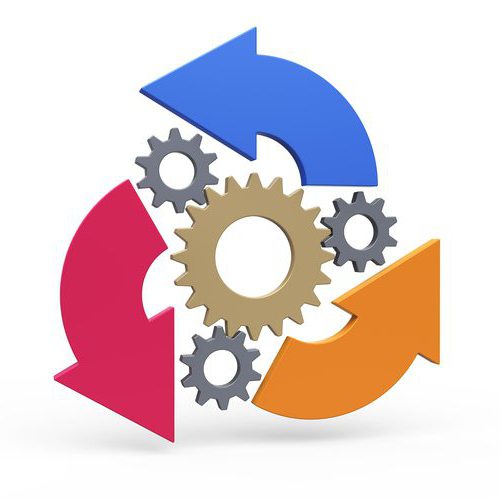 Особливий вид діяльності, який виражає напрями та стадії цілеспрямованого впливу на зв'язки та відносини людей у суспільстві
ОСНОВНІ ФУНКЦІЇ:
Планування
Організація
Мотивація
Контроль
попередній
поточний
заключний
ПЛАНУВАННЯ
Функція менеджменту являє собою вид діяльності по формуванню засобів впливу, які забезпечують досягнення поставлених цілей. 
Сутність планування виявляється в конкретизації цілей розвитку фірми і кожного підрозділу окремо на встановлений період: визначення господарських завдань, засобів їх досягнення, термінів і послідовності реалізації, виявлення матеріальних трудових і фінансових ресурсів для вирішення поставлених завдань.
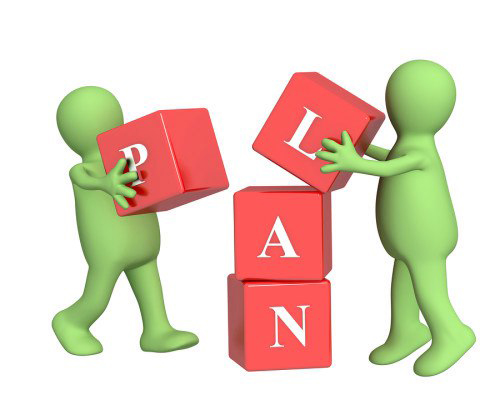 ОРГАНІЗАЦІЯ
Адміністративно-організаційне управління передбачає визначення структури фірми, встановлення взаємозв'язків і розподіл функцій між всіма підрозділами, надання прав і встановлення відповідальності між працівниками апарату управління.
Оперативне управління забезпечує функціонування фірми відповідно до затвердженого плану. Воно полягає в періодичному або безперервному порівнянні фактично отриманих результатів з результатами, наміченими планом, і наступного їх коректування.
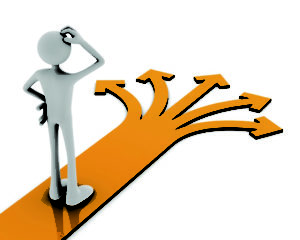 МОТИВАЦІЯ
Основна функція менеджменту пов'язана з процесом спонукання себе та інших людей до діяльності через формування мотивів поведінки для досягнення особистих цілей організації.
Мотив - це спонукальна причина, привід до діяльності. 
Потреби - це усвідомлена відсутність чого-небудь, що спричиняє спонукання до дії.
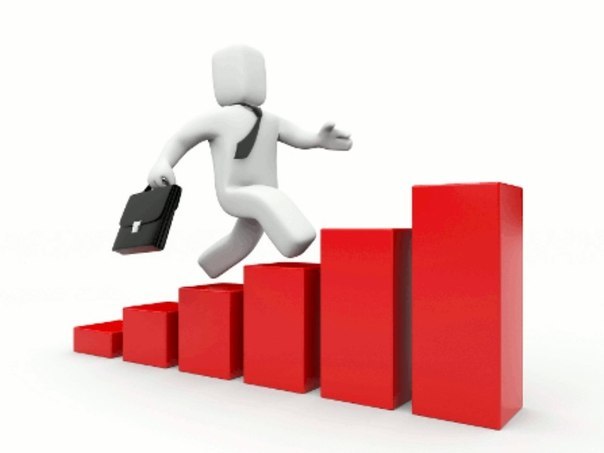 КОНТРОЛЬ
Системне спостереження за виконанням планів, завдань і результатами господарської діяльності, забезпечення за допомогою інформації зворотного зв'язку з керованим об'єктом. Облік і контроль необхідні для управління планової, фінансової, виробничої та трудової дисципліни на підприємстві.
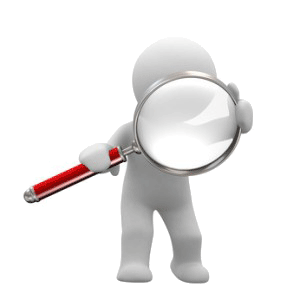 Управління – процес впливу однієї особи на іншу відповідно до поставлених завдань.
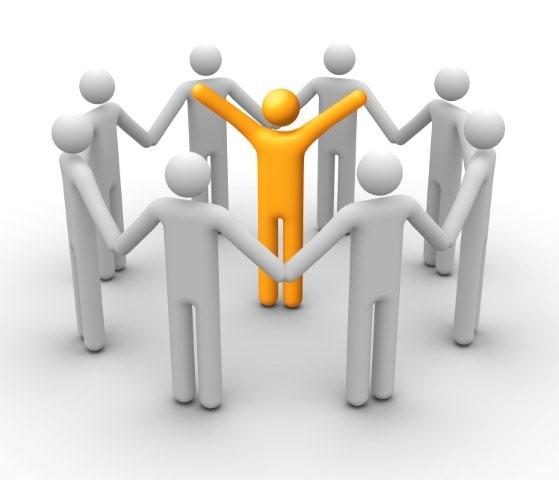 ФУНКЦІЇ УПРАВЛІННЯ
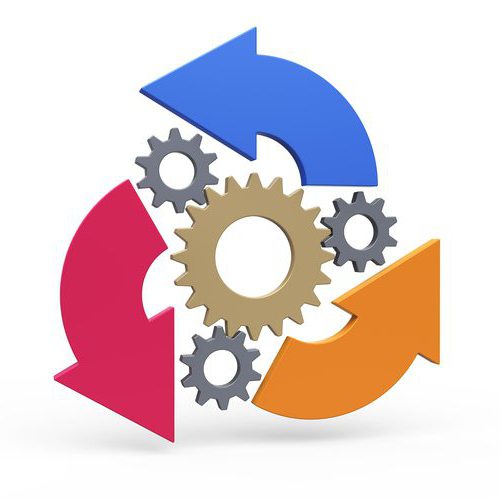 Сукупність особливих дій та операцій, які виражають психологічну специфіку управлінської діяльності у процесі життєдіяльності організації
КЛАСИФІКАЦІЇ ЗА ПРИНЦИПОМ ДІЯЛЬНОСТІ КЕРІВНИКА
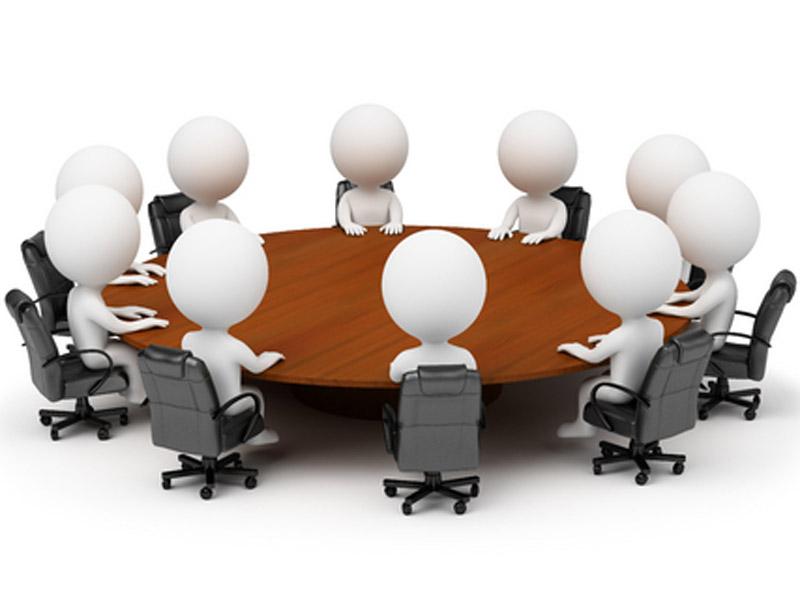 КЛАСИФІКАЦІЯ В.ШЕПЕЛЯ
ЗАГАЛЬНІ
СПЕЦИФІЧНІ
збереження здоров'я персоналу і навколишнього середовища
колективна згуртованість
професійна підготовка
соціальна мотивація
інформаційно-діагностична
розпорядчо-виконавська
соціальний прогноз
КЛАСИФІКАЦІЯ Д.КРЕЧА, Р.КРАТЧФІЛДА ТА Е.БЕЛАШІ:
КЛАСИФІКАЦІЯ Д.КРЕЧА, Р.КРАТЧФІЛДА ТА Е.БЕЛАШІ:
КЛАСИФІКАЦІЇ ЗА ПРИНЦИПОМ ОРГАНІЗАЦІЇ РОБОТИ КОЛЕКТИВУ
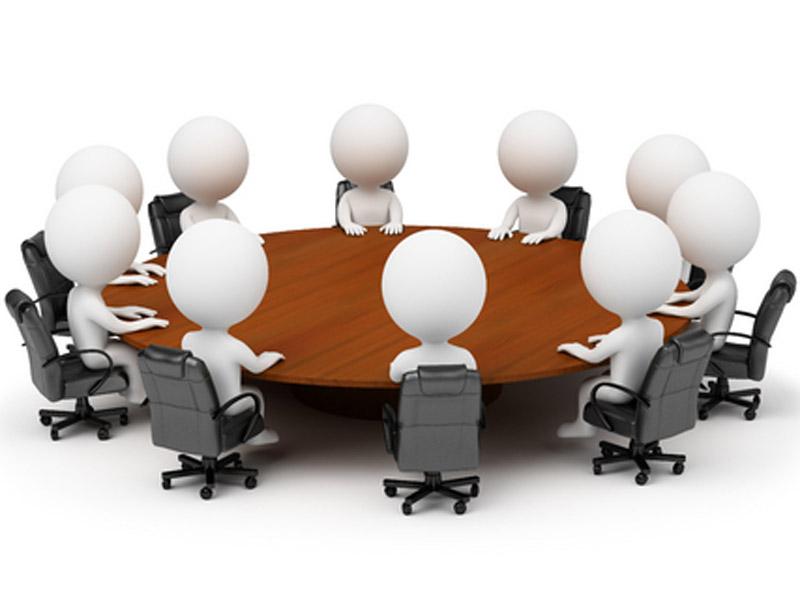 КЛАСИФІКАЦІЯ В.РУБАХІН, А.ФІЛІПОВА
ОСНОВНІ
СПЕЦІАЛЬНІ
визначення цілей та головних напрямів діяльності
створення згуртованого колективу
формування організаторської структури
планово-економічна
кадрова
технолого-управлінська
КЛАСИФІКАЦІЯ О.БАНДУРКИ, С.БОЧАРОВА ТА О.ЗЕМЛЯНСЬКОЇ
ЦІЛЬОВІ
ОРГАНІЗАЦІЙНІ
Є визначальним елементом управлінської діяльності, адже сутність управління полягає у виконанні планів і завдань, досягненні цілей організації
загально-організаційна
матеріально-технічна
фінансова
обліку і контролю
політико-правова
соціальна
мотиваційна
ВИСНОВКИ
Ефективність управлінської діяльності залежить від розуміння керівником управлінських функцій, завдань, способів стимулювання та об'єднання зусиль працівників на досягнення цілей організації. Кожна управлінська дія вибудовується з урахуванням індивідуальних можливостей і здібностей працівників.